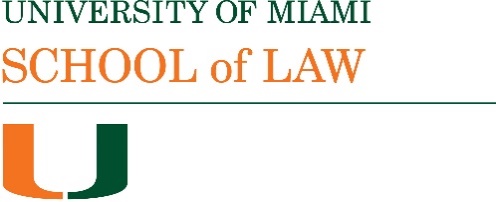 Bradley Business Associations 2021-22
Corporations: Loyalty: Conflicting Interest Transactions and Corporate Opportunities
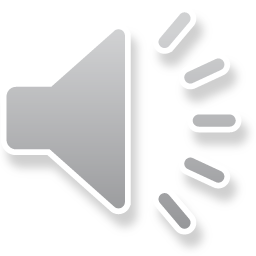 Directors and Officers and the Duty of Loyalty
Directors and Officers are fiduciaries and subject to a fiduciary duty of loyalty to the corporation. There is a general duty to act in good faith in the best interest of the corporation. The fiduciary duties are also implicated by competing with the corporation; using corporate property for the fiduciary’s own benefit; and taking opportunities which are corporate opportunities.
In December 2019, Joseph Ashton, an official with UAW (who also served as a director of GM), pleaded guilty to taking bribes and kickbacks. In September 2020 GM sued him for breach of his duties as director including claims that the kickbacks were from a GM funded program to educate employees and that Ashton also received bribes from FiatChrysler to act against GM’s interests. In the complaint GM asks for damages including “recoupment of monies paid by GM to Ashton for service as a director on GM’s Board.”
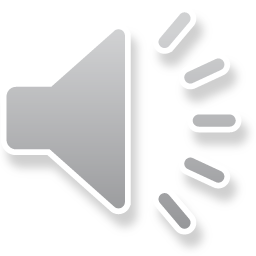 Conflicting Interest Transactions
One context where the director/officer’s fiduciary duties are important relates to contracts between the director/officer and the corporation, or in which the director/officer has an interest. For example, the director sells assets to or buys assets from the corporation. 
Traditionally conflicting interest transactions were voidable by the corporation but statutes now focus on the process by which the transactions were approved and on whether the transaction was fair to the corporation.
If the transaction is approved by a process that satisfies the criteria in the statute a shareholder can still challenge the transaction as unfair but the shareholder has the burden of proof. If the transaction is not approved in a procedure that satisfies the statute the director has the burden of establishing the transaction was fair to the corporation.
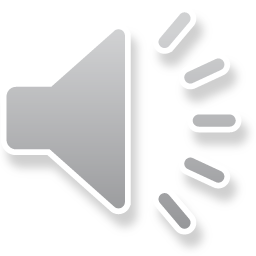 DGCL § 144
(a) No contract or transaction between a corporation and 1 or more of its directors or officers, or between a corporation and any other corporation, partnership, association, or other organization in which 1 or more of its directors or officers, are directors or officers, or have a financial interest, shall be void or voidable solely for this reason, or solely because the director or officer is present at or participates in the meeting of the board or committee which authorizes the contract or transaction, or solely because any such director’s or officer’s votes are counted for such purpose, if:
(1) The material facts as to the director’s or officer’s relationship or interest and as to the contract or transaction are disclosed or are known to the board of directors or the committee, and the board or committee in good faith authorizes the contract or transaction by the affirmative votes of a majority of the disinterested directors, even though the disinterested directors be less than a quorum; or
(2) The material facts as to the director’s or officer’s relationship or interest and as to the contract or transaction are disclosed or are known to the stockholders entitled to vote thereon, and the contract or transaction is specifically approved in good faith by vote of the stockholders; or
(3) The contract or transaction is fair as to the corporation as of the time it is authorized, approved or ratified, by the board of directors, a committee or the stockholders.
(b) Common or interested directors may be counted in determining the presence of a quorum at a meeting of the board of directors or of a committee which authorizes the contract or transaction.
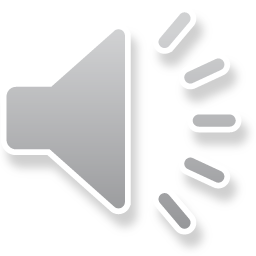 Fl. Stats. § 607.0832
(2) If a director’s conflict of interest transaction is fair to the corporation at the time it is authorized, approved, effectuated, or ratified:
(a) Such transaction is not void or voidable; and
(b) The fact that the transaction is a director’s conflict of interest transaction is not grounds for any equitable relief, an award of damages, or other sanctions,
because of that relationship or interest, because such director or directors are present at the meeting of the board of directors or a committee thereof which authorizes, approves, or ratifies such transaction, or because his or her or their votes are counted for such purpose.
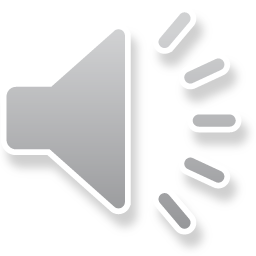 Fl. Stats. § 607.0832
(3)(a) In a proceeding challenging the validity of a director’s conflict of interest transaction or in a proceeding seeking equitable relief, award of damages, or other sanctions with respect to a director’s conflict of interest transaction, the person challenging the validity or seeking equitable relief, award of damages, or other sanctions has the burden of proving the lack of fairness of the transaction if:
1. The material facts of the transaction and the director’s interest in the transaction were disclosed or known to the board of directors or committee that authorizes, approves, or ratifies the transaction and the transaction was authorized, approved, or ratified by a vote of a majority of the qualified directors even if the qualified directors constitute less than a quorum of the board or the committee; however, the transaction cannot be authorized, approved, or ratified under this subsection solely by a single director; or
2. The material facts of the transaction and the director’s interest in the transaction were disclosed or known to the shareholders who voted upon such transaction and the transaction was authorized, approved, or ratified by a majority of the votes cast by disinterested shareholders or by the written consent of disinterested shareholders representing a majority of the votes that could be cast by all disinterested shareholders. Shares owned by or voted under the control of a director who has a relationship or interest in the director’s conflict of interest transaction may not be considered shares owned by a disinterested shareholder and may not be counted in a vote of shareholders to determine whether to authorize, approve, or ratify a director’s conflict of interest transaction under this subparagraph. The vote of those shares, however, is counted in determining whether the transaction is approved under other sections of this chapter. A majority of the shares, whether or not present, that are entitled to be counted in a vote on the transaction under this subparagraph constitutes a quorum for the purpose of taking action under this section.
(b) If neither of the conditions provided in paragraph (a) has been satisfied, the person defending or asserting the validity of a director’s conflict of interest transaction has the burden of proving its fairness in a proceeding challenging the validity of the transaction.
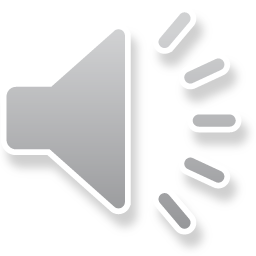 Fl. Stats. § 607.0832: definitions
(1)… (a) “Director’s conflict of interest transaction” means a transaction between a corporation and one or more of its directors, or another entity in which one or more of the corporation’s directors is directly or indirectly a party to the transaction, other than being an indirect party as a result of being a shareholder of the corporation, and has a direct or indirect material financial interest or other material interest.
(b) “Fair to the corporation” means that the transaction, as a whole, is beneficial to the corporation and its shareholders, taking into appropriate account whether it is: 1. Fair in terms of the director’s dealings with the corporation in connection with that transaction; and 2. Comparable to what might have been obtainable in an arm’s length transaction.
(c) “Family member” includes any of the following: 1.The director’s spouse. 2. A child, stepchild, parent, stepparent, grandparent, sibling, step sibling, or half sibling of the director or the director’s spouse.
(d) A director is “indirectly” a party to a transaction if that director has a material financial interest in or is a director, officer, member, manager, or partner of a person, other than the corporation, who is a party to the transaction.
(e) A director has an “indirect material financial interest” if a family member has a material financial interest in the transaction, other than having an indirect interest as a shareholder of the corporation, or if the transaction is with an entity, other than the corporation, which has a material financial interest in the transaction and controls, or is controlled by, the director or another person specified in this subsection.
(f) “Material financial interest” or “other material interest” means a financial or other interest in the transaction that would reasonably be expected to impair the objectivity of the director’s judgment when participating in the action on the authorization of the transaction.
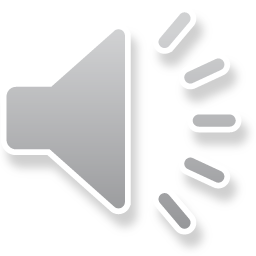 Bayer v Beran (New York 1944)
Rayon was the first man-made fiber, and known as “poor man’s silk.” Manufacturers tried to use different names for the product to hide the fact that it was rayon (here celanese), but the FTC decided to stop this. 
The corporation decided to pay for a “dignified program of fine music” on the radio in which Jean Tennyson, the wife of the corporation’s President, would sing. 
The Court points out that decisions about advertising would usually be matters of business judgment, but the involvement of Ms Tennyson makes a difference. She is a close relative of the CEO and one of the corporation’s dominant directors, and the program is new and expensive. The Board could be in a position where selfish personal motives might conflict with duty to the corporation so the entire transaction must be subjected to “the most rigorous scrutiny.” (p. 306) The conflict of interest displaces the BJR, leading to a judicial evaluation of the fairness of the transaction to the corporation.
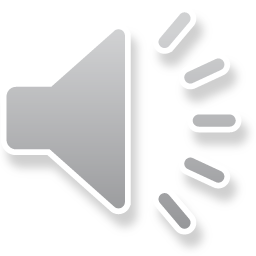 Bayer v Beran: the transaction is fair to the corporation
The evidence does not show the program was designed to foster or subsidize Ms Tennyson’s career. There was no evidence a different soprano would have enhanced the artistic quality of the program or its appeal. The cost of the program was not disproportionate. Her contract was on a standard form, was negotiated through her agent, and the compensation was in conformity with that paid for comparable work. 
This evaluation shows the court looking to see whether the arrangement had the characteristics of an arm’s length transaction – one that would be reached between parties not trying to do the other any favors.
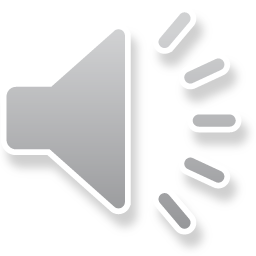 The lack of a formal Board resolution
The general rule is that the Board acts collectively: action should be deliberately taken after an opportunity for discussion and an exchange of views and directors as agents of the stockholders only have the power to act as a Board.
It is desirable to follow the regular procedure, especially where a number of the shareholders are members of the public. In future the Board should act with more formality (though the company had thrived under the system of loose procedure).
The subsequent Board resolution, and the acceptance and retention of the benefits of the program constituted ratification.
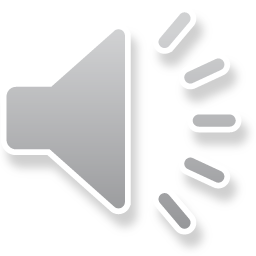 Benihana of Tokyo Inc v Benihana Inc (Delaware 2006)
Benihana meets its needs for financing by issuing preferred stock to BFC Financial. John Abdo was on the Benihana board’s executive committee and was also a director and vice chairman of BFC and owned 30% of its stock.
BOT sues the Benihana directors (except Kevin Aoki) and BFC for breaches of duty and aiding and abetting the breaches. 
The transaction is an interested transaction under DGCL §144 (CB p. 312) but the board had the relevant knowledge of Abdo’s involvement: “although no one ever said “Abdo negotiated this deal for BFC,”the directors understood that he was BFC’s representative in the transaction.” (p. 312)
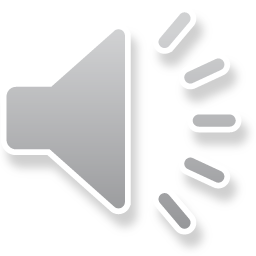 Benihana: duty of loyalty
As to the claim that Abdo breached his duty of loyalty in this transaction the Court finds the record does not support the claim: Abdo did not use confidential information (he knew the terms a buyer could expect in a deal like this anyway); he did not set the terms of the deal, he did not deceive the board and he did not dominate or control the other directors’ approval of the transaction.
Notice that the evaluation of fairness involves a focus on the question whether the corporation was harmed.
The approach to conflicting interest transactions does not reflect the aspirational approach to fiduciary duties.
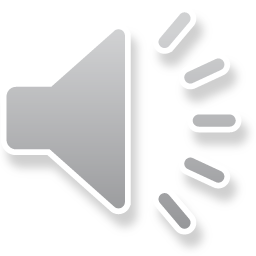 Benihana: dilution
BOT argued that the purpose of the transaction was to dilute BOT’s voting control of Benihana. 
The court says the trial court’s determination that the primary purpose of the transaction was the best financing vehicle to meet Benihana’s needs had ample support in the record. 
But notice that the court does state that it is settled law that corporate action may not be taken for the sole or primary purpose of entrenchment.
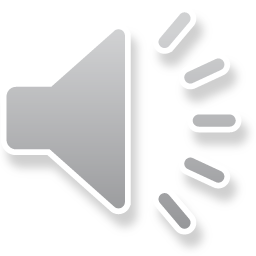 Broz v Cellular Information Systems Inc (Delaware 1996)
Broz, the President and sole shareholder of RFBC and a director of CIS (two competing corporations in the cellphone business) acquired a license. After Pricellular acquired CIS it sued Broz on the basis that the license was a corporate opportunity of CIS.  The Delaware Supreme Court finds that Broz did not take a corporate opportunity.
Guth v Loft test: “if there is presented to a corporate officer or director a business opportunity which the corporation is financially able to undertake, is, from its nature, in the line of the corporation's business and is of practical advantage to it, is one in which the corporation has an interest or a reasonable expectancy, and, by embracing the opportunity, the self-interest of the officer or director will be brought into conflict with that of the corporation, the law will not permit him to seize the opportunity for himself.” (p. 317) (the test is sometimes described as  cumulative, sometimes disjunctive: no one factor is dispositive).
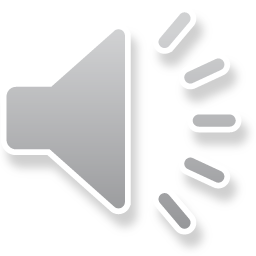 Broz v CIS
Many of the fundamental corporate opportunities concerns were not present in this case: Broz was aware of the opportunity in his individual capacity; the opportunity was not offered to CIS, CIS was in financial difficulties; the opportunity was within CIS’ line of business but CIS did not have an interest or expectancy in the opportunity because it was divesting itself of licenses and the business plan did not include new acquisitions. There was no conflict. Broz was competing with Pricellular, an outside entity, and had no duty to consider the contingent and uncertain plans of Pricellular.
[There were only 9 days between Broz taking the opportunity and Pricellular acquiring CIS.]
If Broz had been an officer the answer could have been different: the factual context matters in these cases.
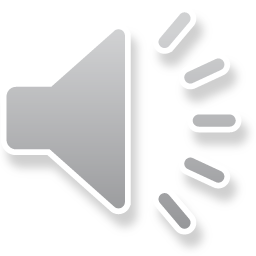 The duty to offer corporate opportunities to the corporation; conflict of duties
Broz did not need to make the offer here as the opportunity was not a corporate opportunity.
If the director/officer does offer a corporate opportunity there is a possibility the Board may decide the corporation should take it.
Broz is a dual fiduciary and owes duties to RFBC as well as CIS. How can he reconcile his duties to both entities?
This dual fiduciary issue arises often in the venture capital context.  Officers of VC firms may be directors of multiple investee companies: they are directors to protect the investor’s interests but also owe duties to the investee corporation.
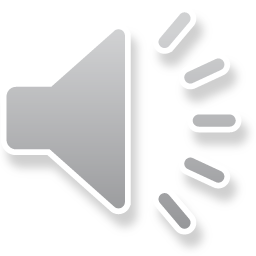 In Re eBay Inc Shareholders Litigation (Delaware Ch. 2004)
This is a decision on a motion to dismiss, rather than a final determination of the issues. Shareholders claimed that when directors and officers of eBay received allocations of shares in Initial Public Offerings (IPOs)  underwritten by Goldman Sachs they breached their fiduciary duty not to take corporate opportunities.
Chancellor Chandler said investing in securities was a line of business of eBay:  investing was integral to eBay’s cash management and a significant part of its business. There is a conflict of interest because the IPO allocations could be seen as a commercial discount or rebate for past or future investment banking services.
In addition, even if not taking a corporate opportunity the investing could be a breach of the duty of loyalty (because of the inducement to maintain the business relationship in future).
In 2005 a settlement was announced: the defendants agreed to pay $3m to eBay and Goldman Sachs would pay $395,000 (the shareholders claimed they had knowingly participated in the directors’ breach of duty).
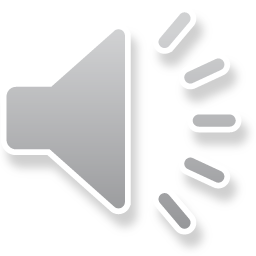 Corporate opportunity waivers: DGCL §122(17) (enacted 2000)
“Every corporation created under this chapter shall have power to:…  Renounce, in its certificate of incorporation or by action of its board of directors, any interest or expectancy of the corporation in, or in being offered an opportunity to participate in, specified business opportunities or specified classes or categories of business opportunities that are presented to the corporation or 1 or more of its officers, directors or stockholders.”
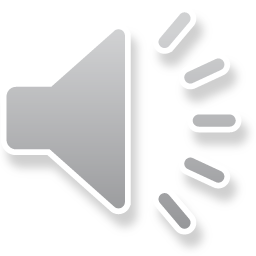